CalvertHealth Mini TutorialED Universal Discharge
Must be viewed in Slide Show
(Slides are layered)
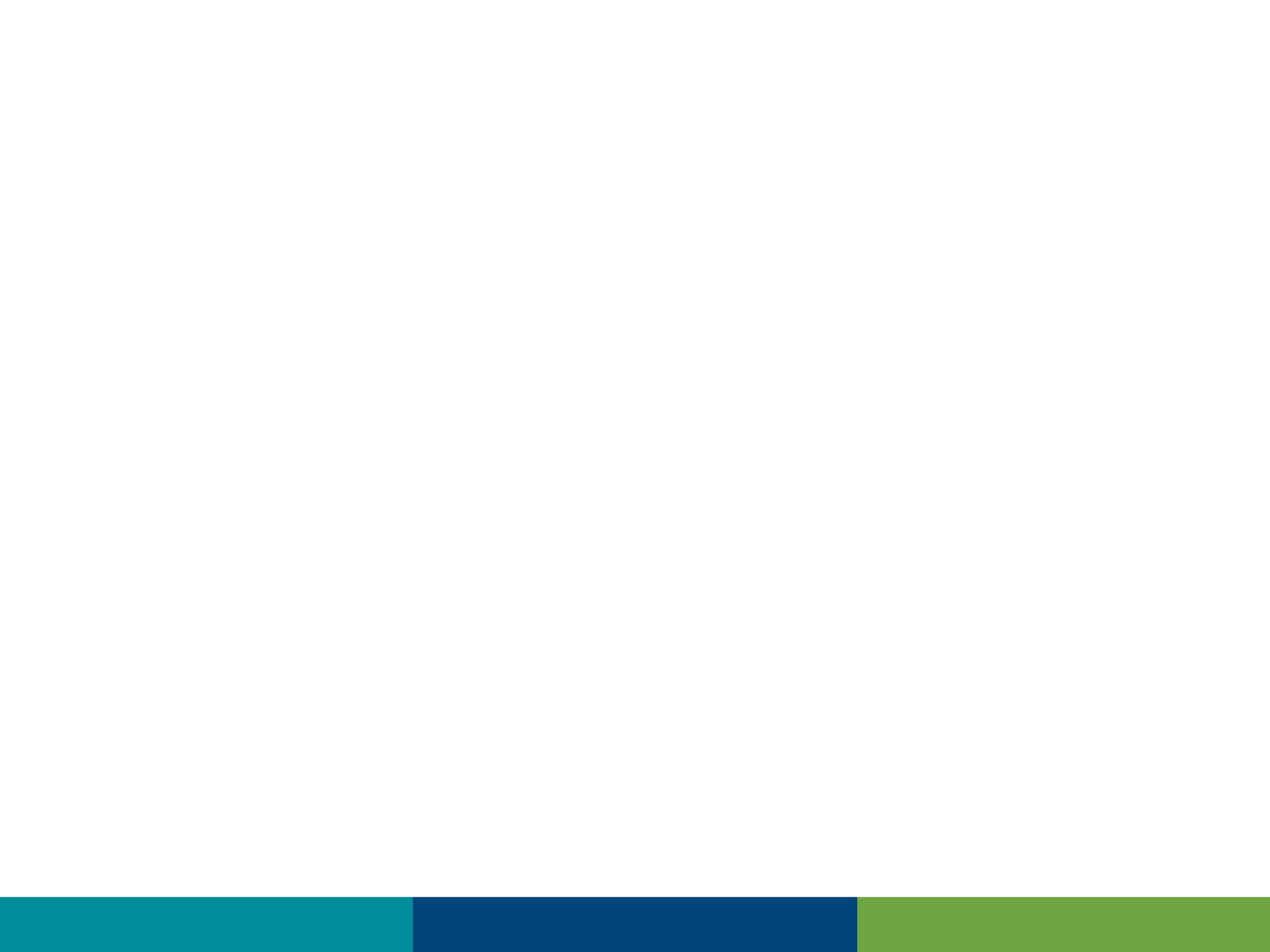 Universal DischargeED
Ready for Discharge – Flags the nurse
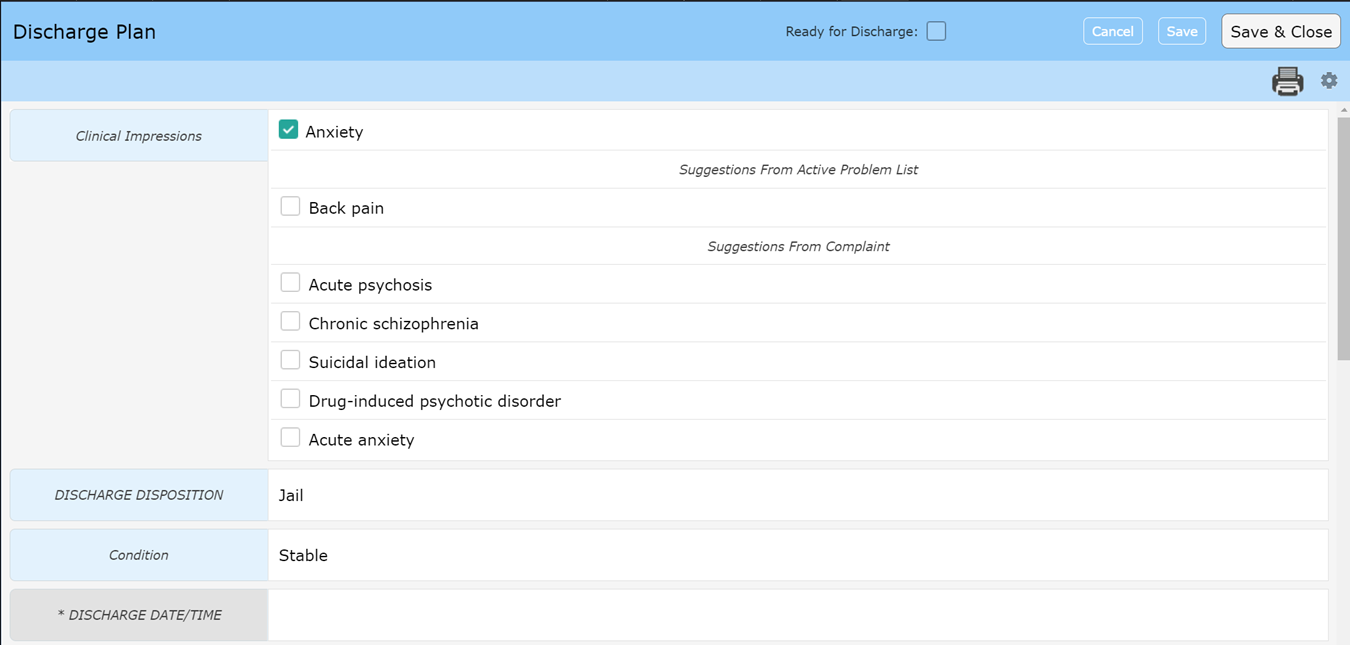 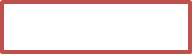 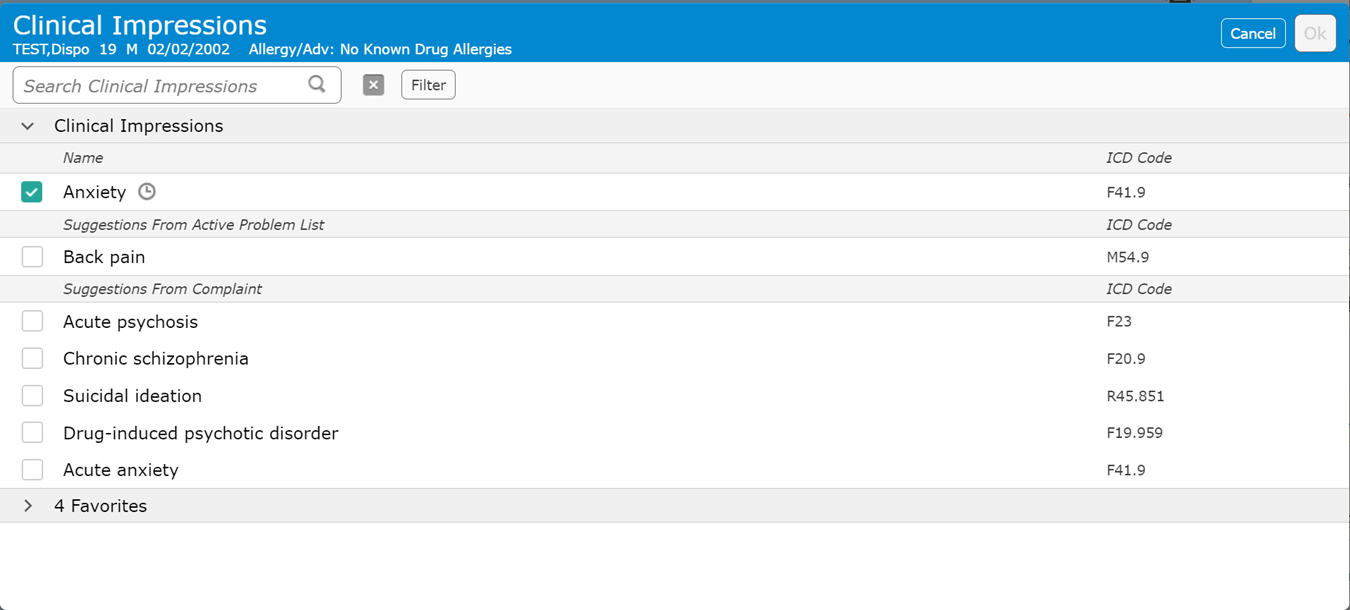 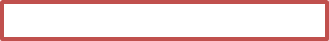 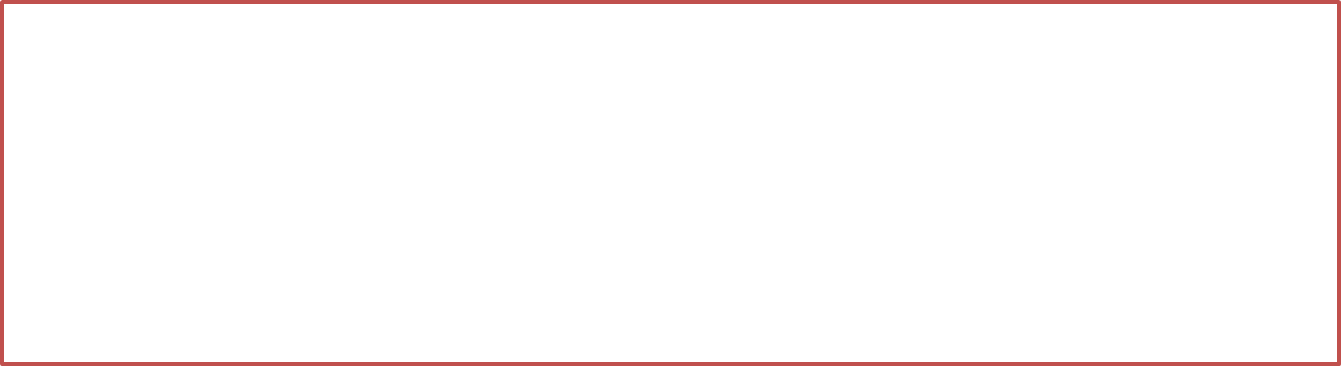 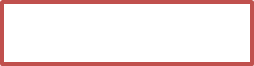 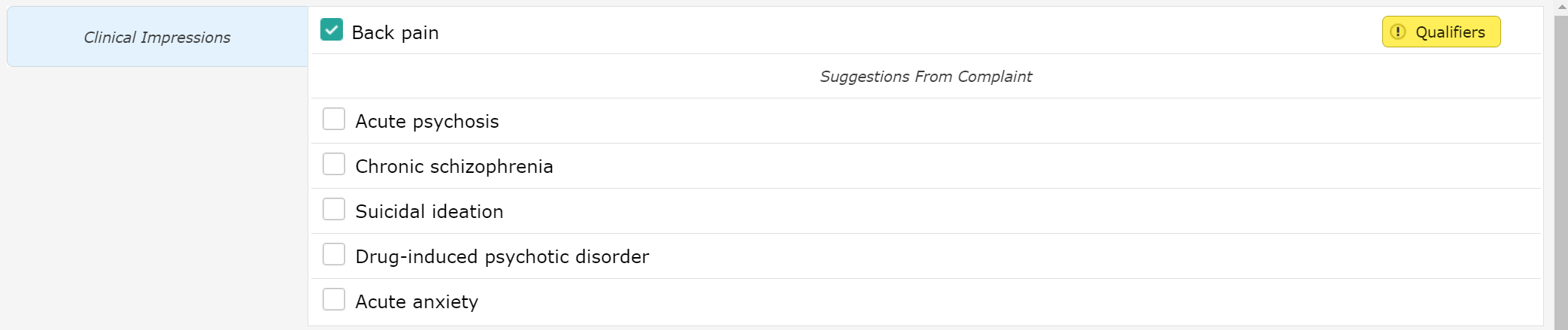 Specificity may need to be added to generate an ICD-10 Code
Clinical Impression
Click on Blue area to search for alternatives
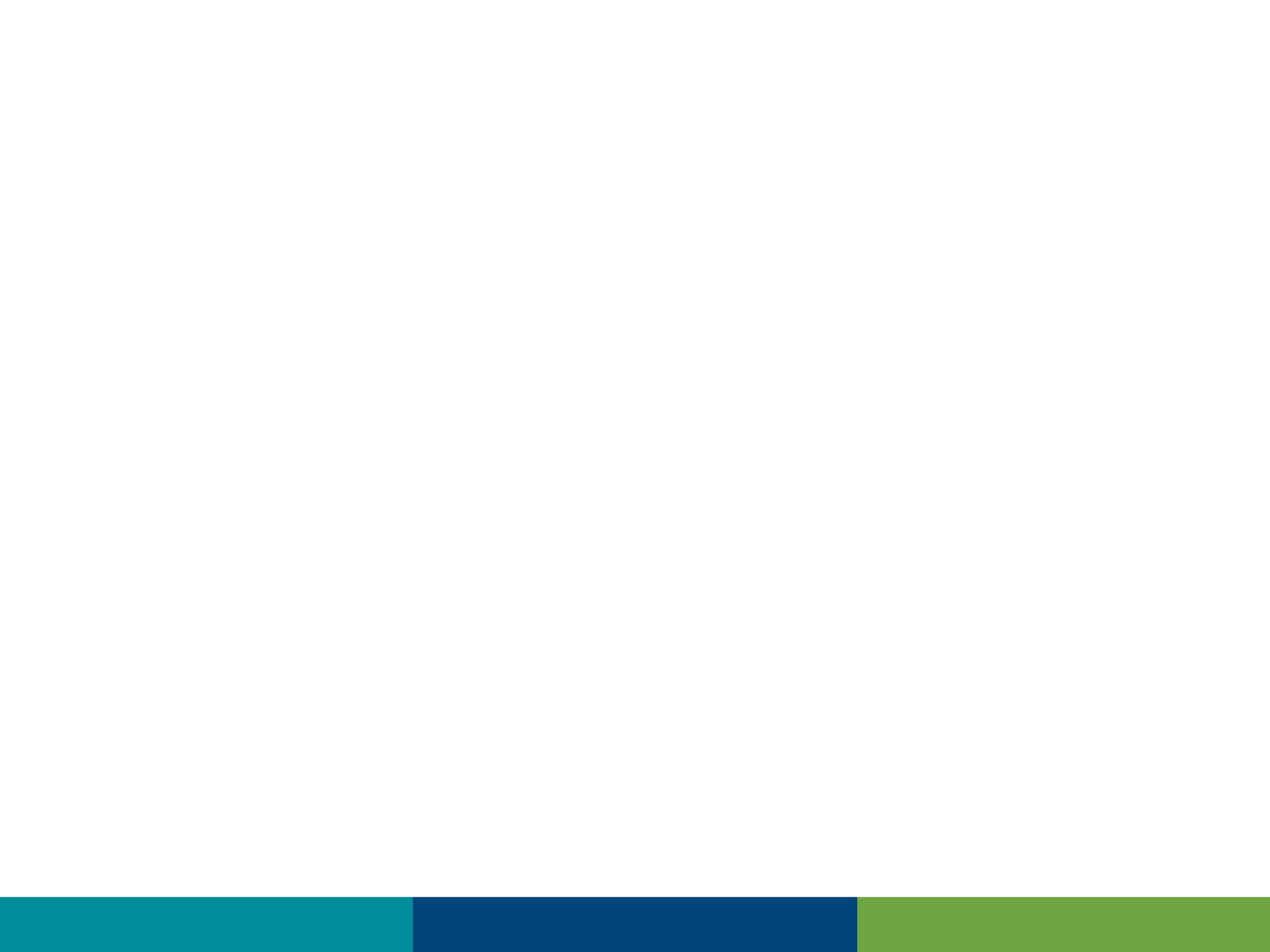 Universal DischargeED
Discharge Date/Time
Nursing function – This field actually discharges the patient
Instructions
Suggestions if recommended Clinical Impression selected
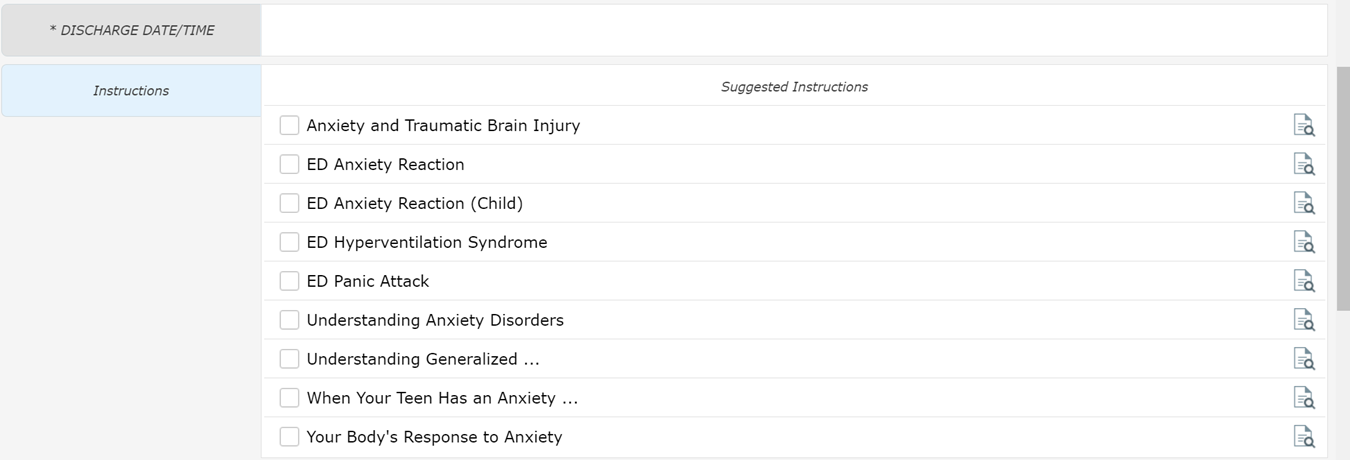 Clicking anywhere in this area will allow you to search for additional instructions
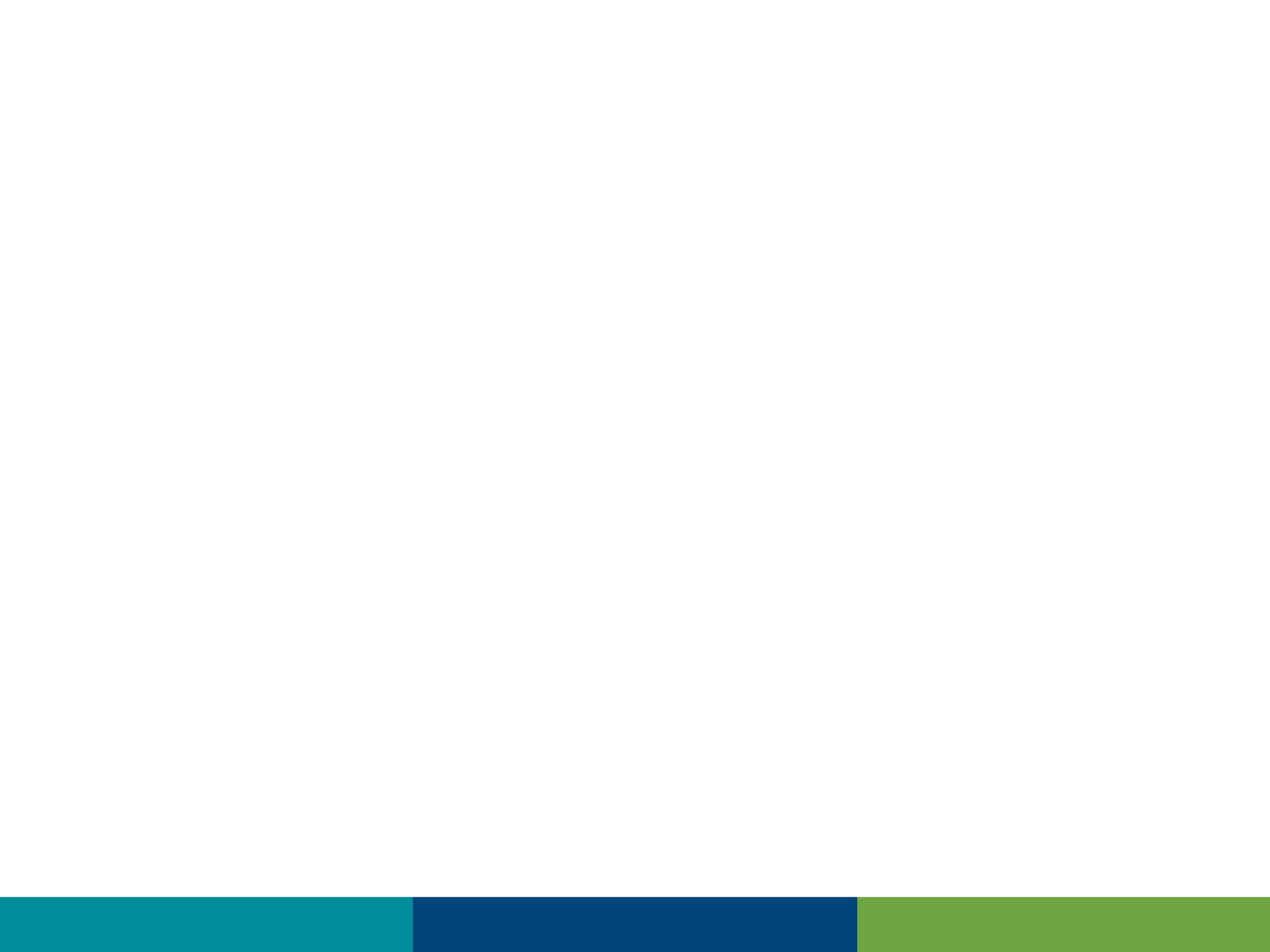 Universal DischargeED
This section has the same functionality as discussed “Prescriptions” Mini Tutorial
The order may be different
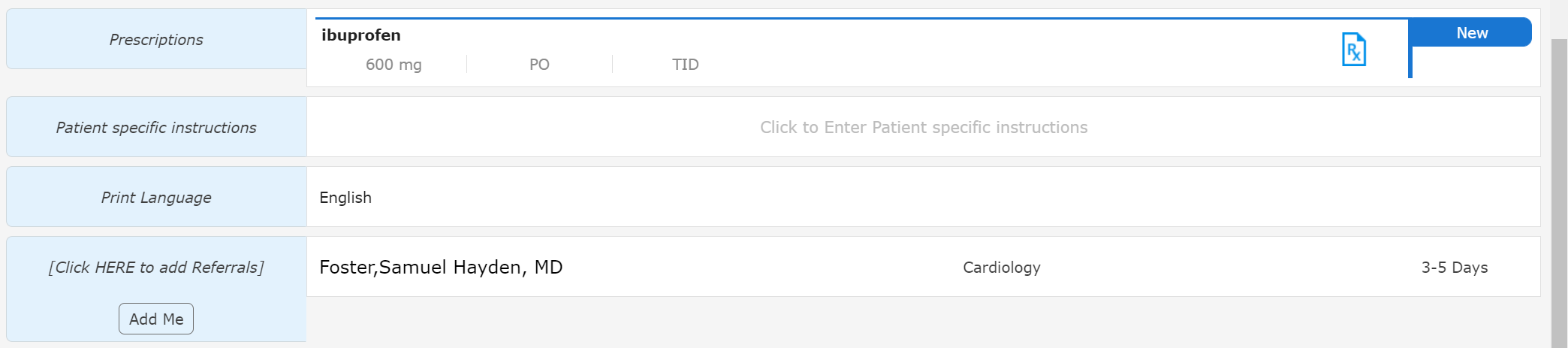 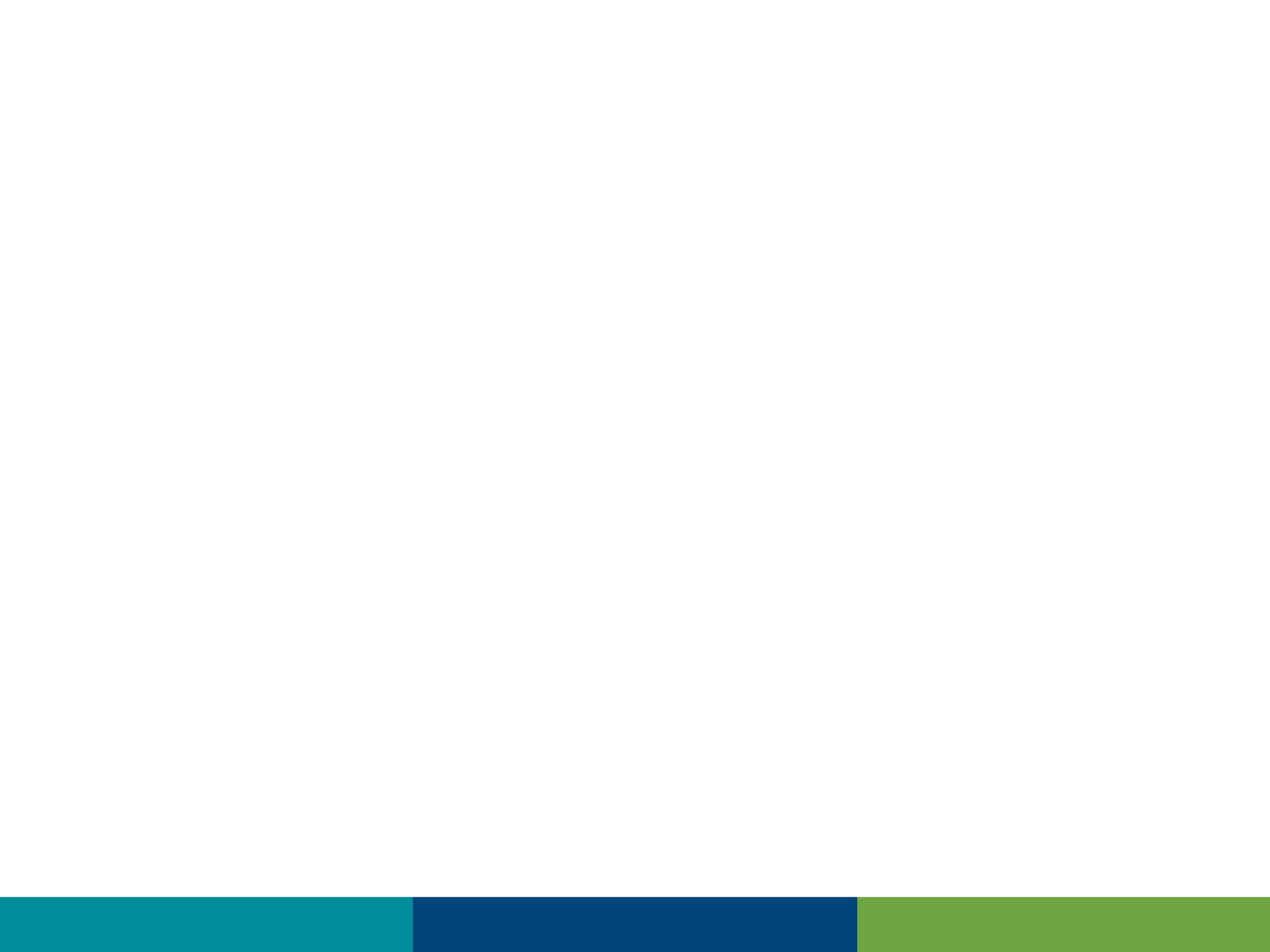 Universal DischargeED
The ED – Work/School Release form is visible  but others are available
Transfer to – Hospital list
May have to search by name due to list size
This is a shared field which causes issues when multiple providers are signing Doc
Reason for Transfer – justification for transfer
Accepting provider – Receiving facility
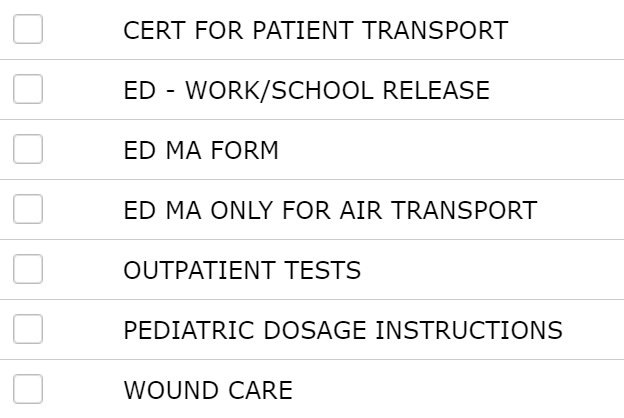 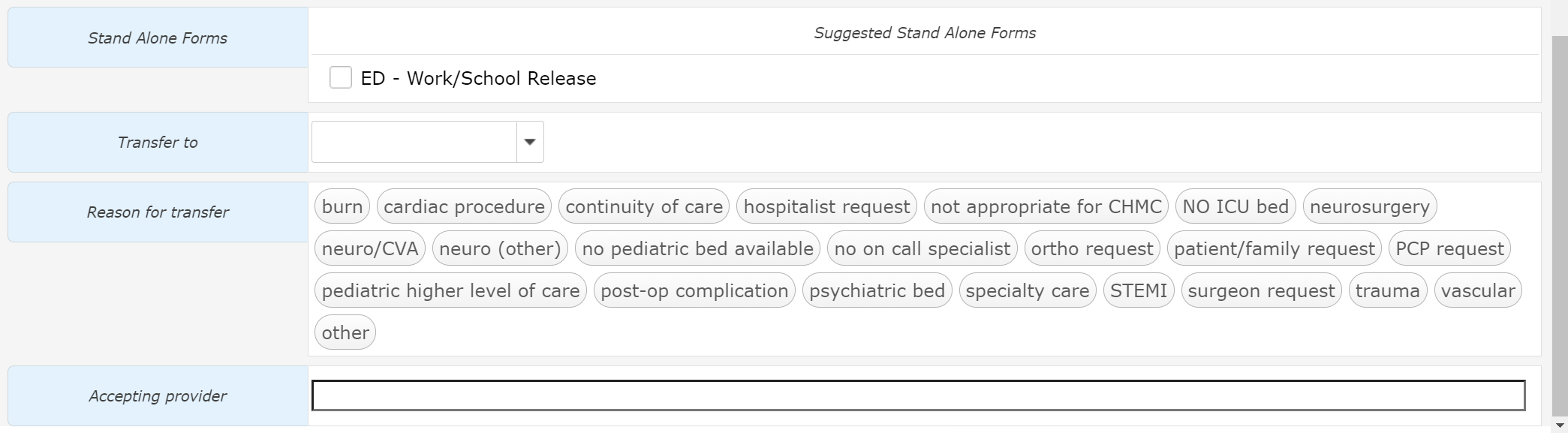